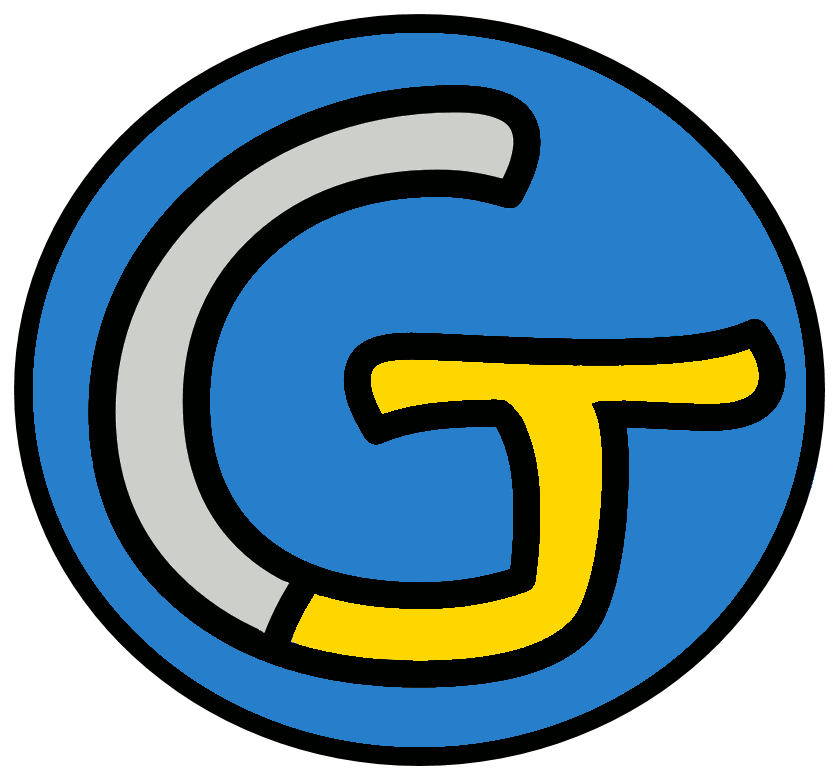 Mathématiques – Calcul mental CM2
Multiplier par 5, par 50
 Défi
Opération 1
34 x 5
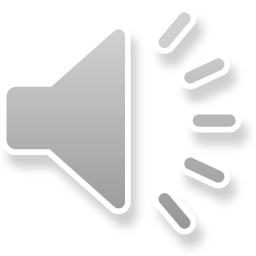 Opération 2
22 x 50
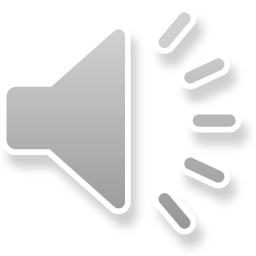 Opération 3
44 x 50
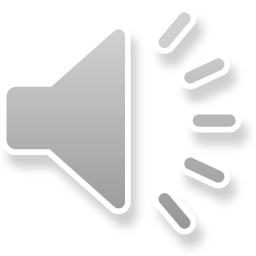 Opération 4
23 x 5
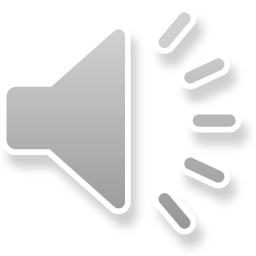 Opération 5
14 x 50
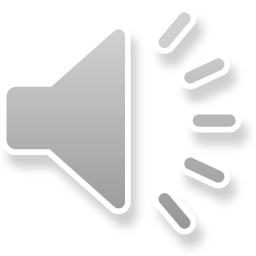 Opération 6
36 x 5
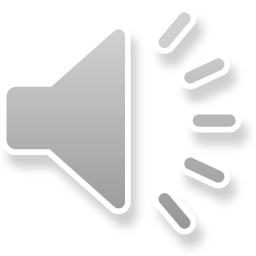 Opération 7
42 x 50
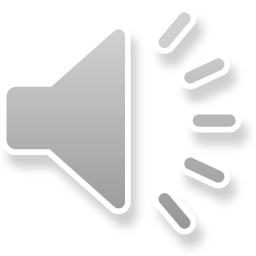 Opération 8
88 x 5
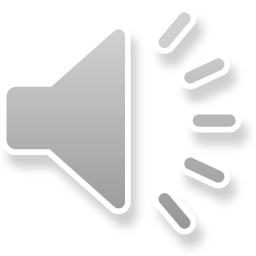 Opération 9
110 x 5
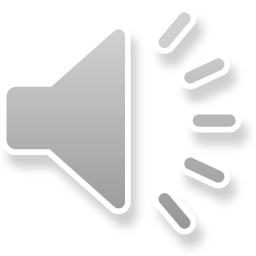 Opération 10
7 x 50
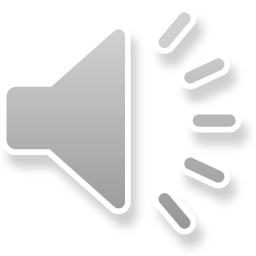 Opération 11
80 x 50
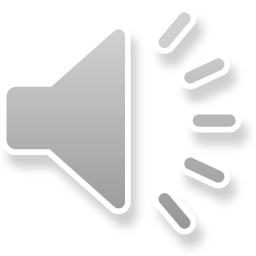 Opération 12
62 x 5
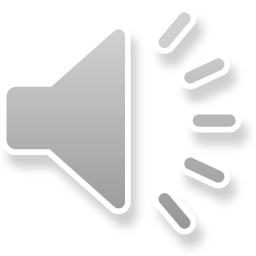 Opération 13
16 x 50
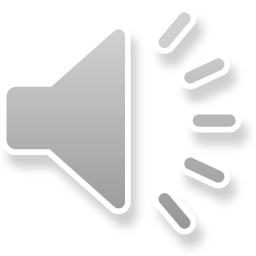 Opération 14
26 x 5
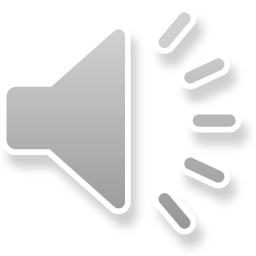 Opération 15
48 x 50
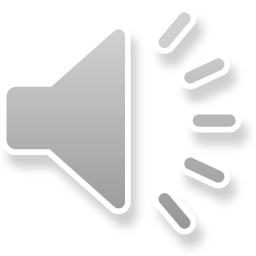 Opération 16
66 x 5
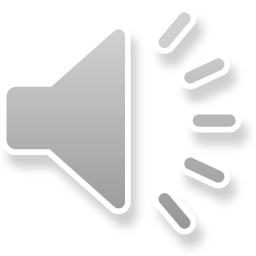 Opération 17
32 x 5
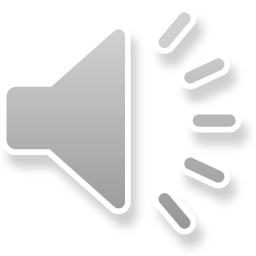 Opération 18
11 x 50
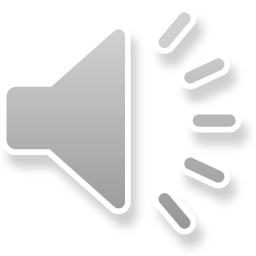 Problème
Dhenyl fait des pas de 64 cm. Pour aller au tableau, il en a fait 5.
À quelle distance du tableau Dhenyl était-il ?
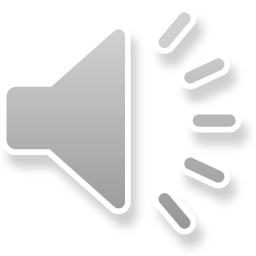 C’est fini !